Алгоритмическая конструкция ветвление
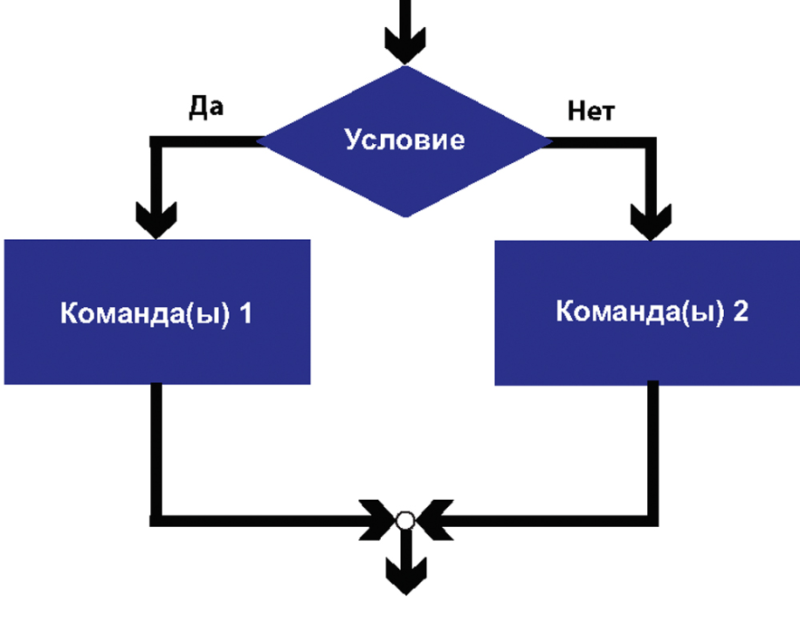 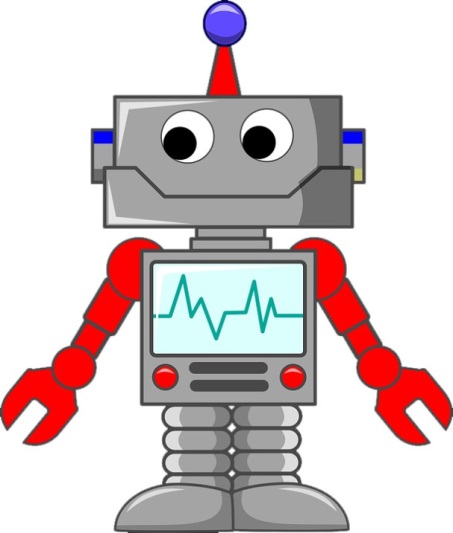 Алгоритмическая конструкция ветвление обеспечивает выполнение одной или другой последовательности команд в зависимости от истинности или ложности некоторого условия.
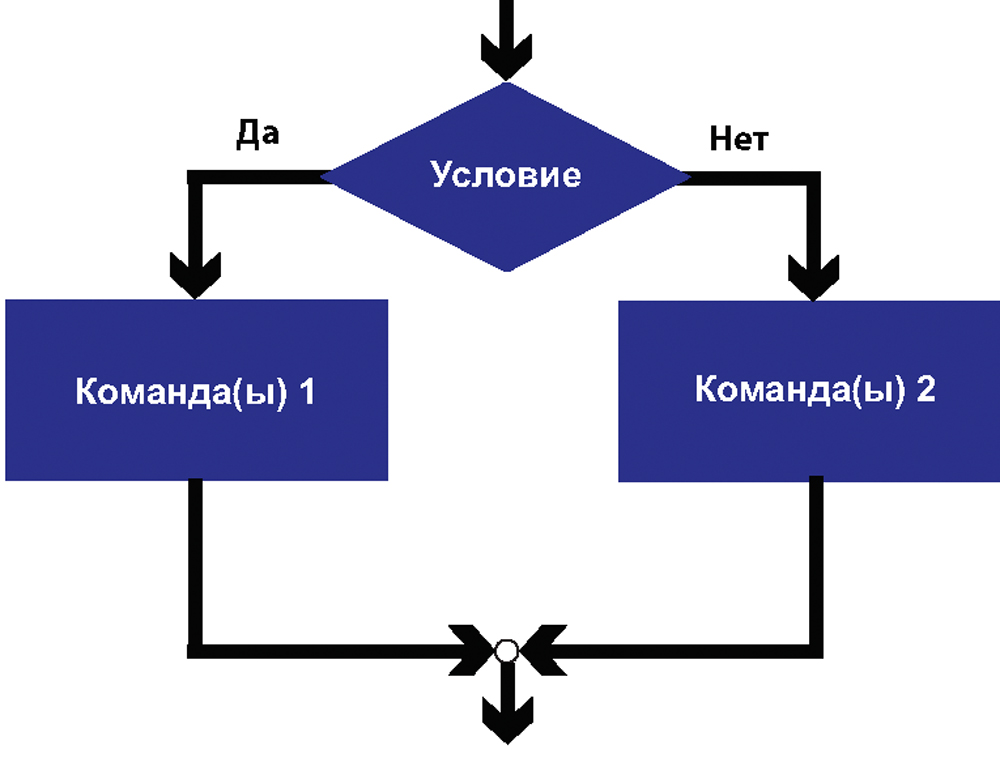 Для записи конструкции ветвления в языке программирования Pascal используется команда if. Формат записи команды:
if <условие> then
   begin
   команды 1;
   end
else
   begin
   команды 2;
   end;
Ветвление может быть записано в полной или сокращенной форме.
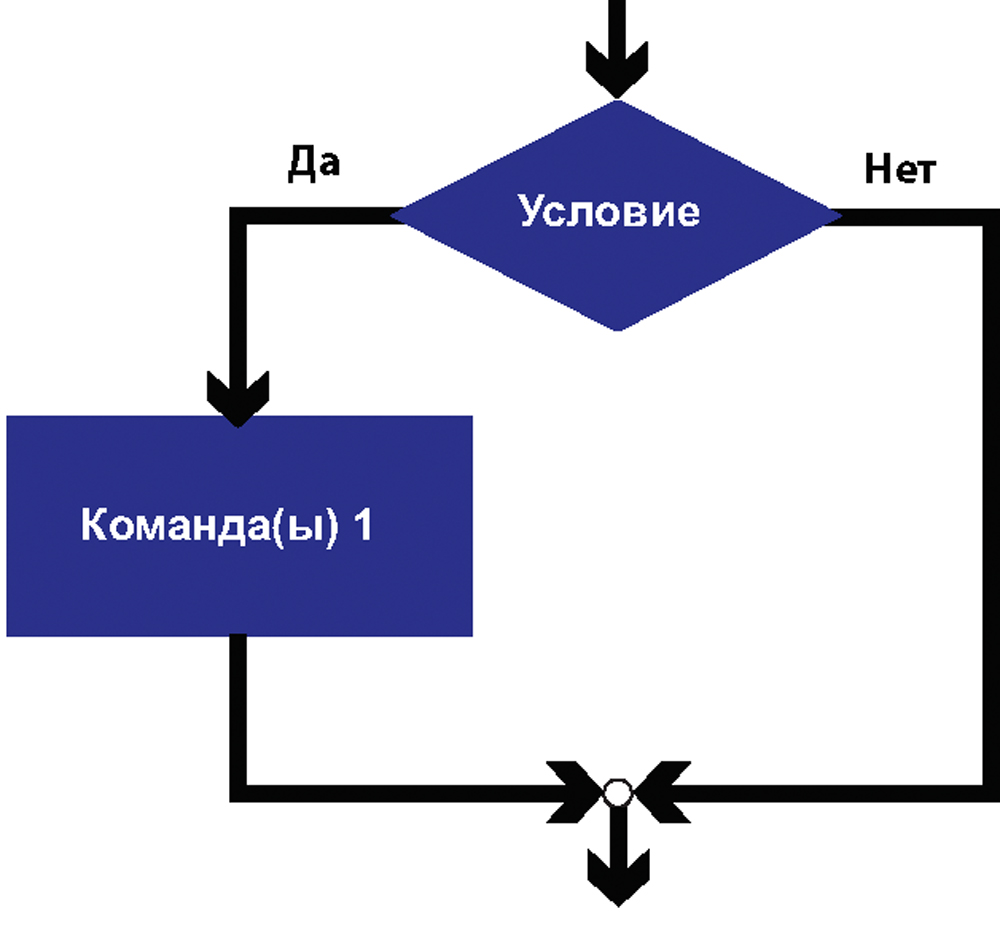 Сокращенная форма условного оператора
if <условие> then
begin
команды 1;
end;
Решим задачу if1 из встроенного задачника.
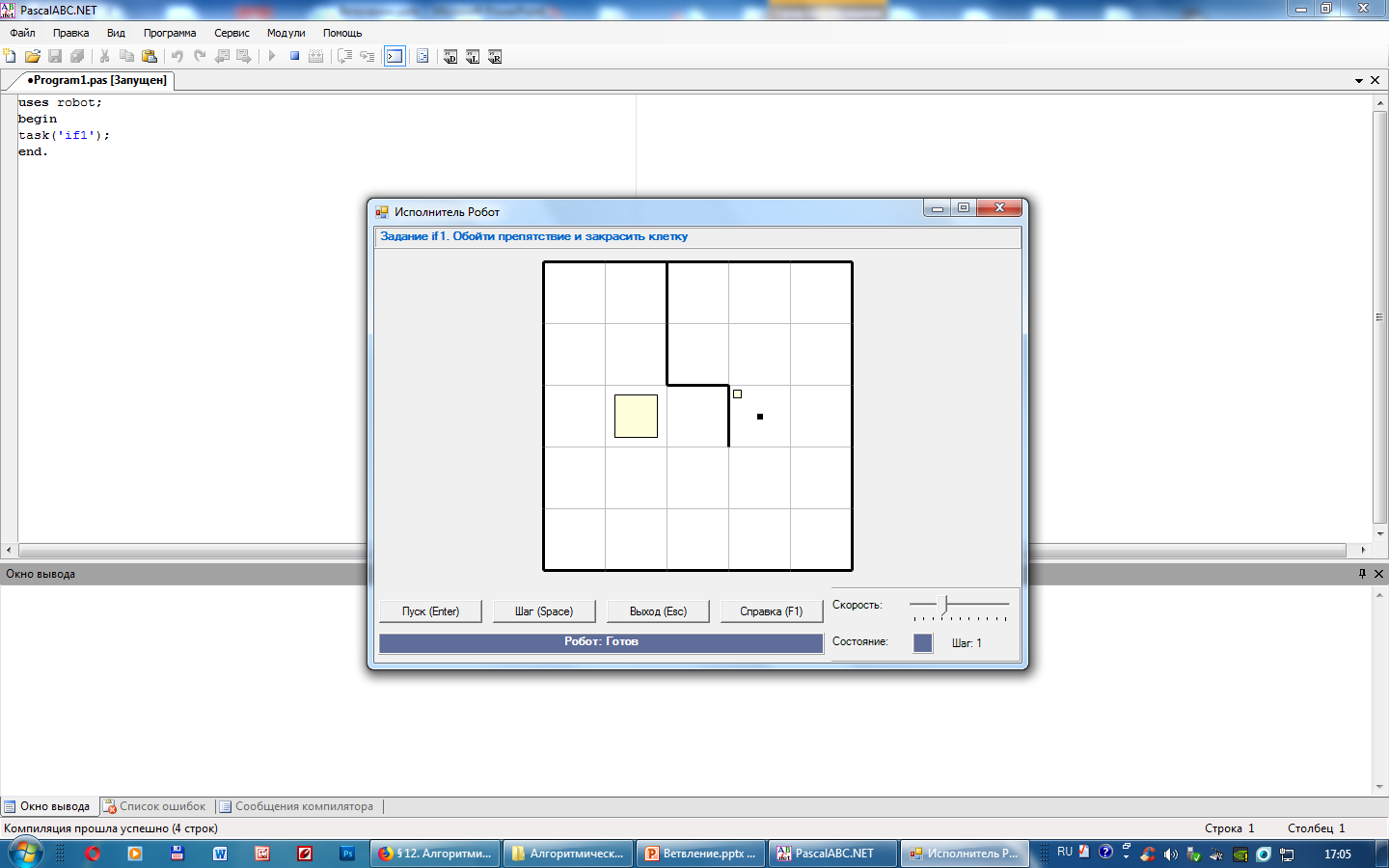 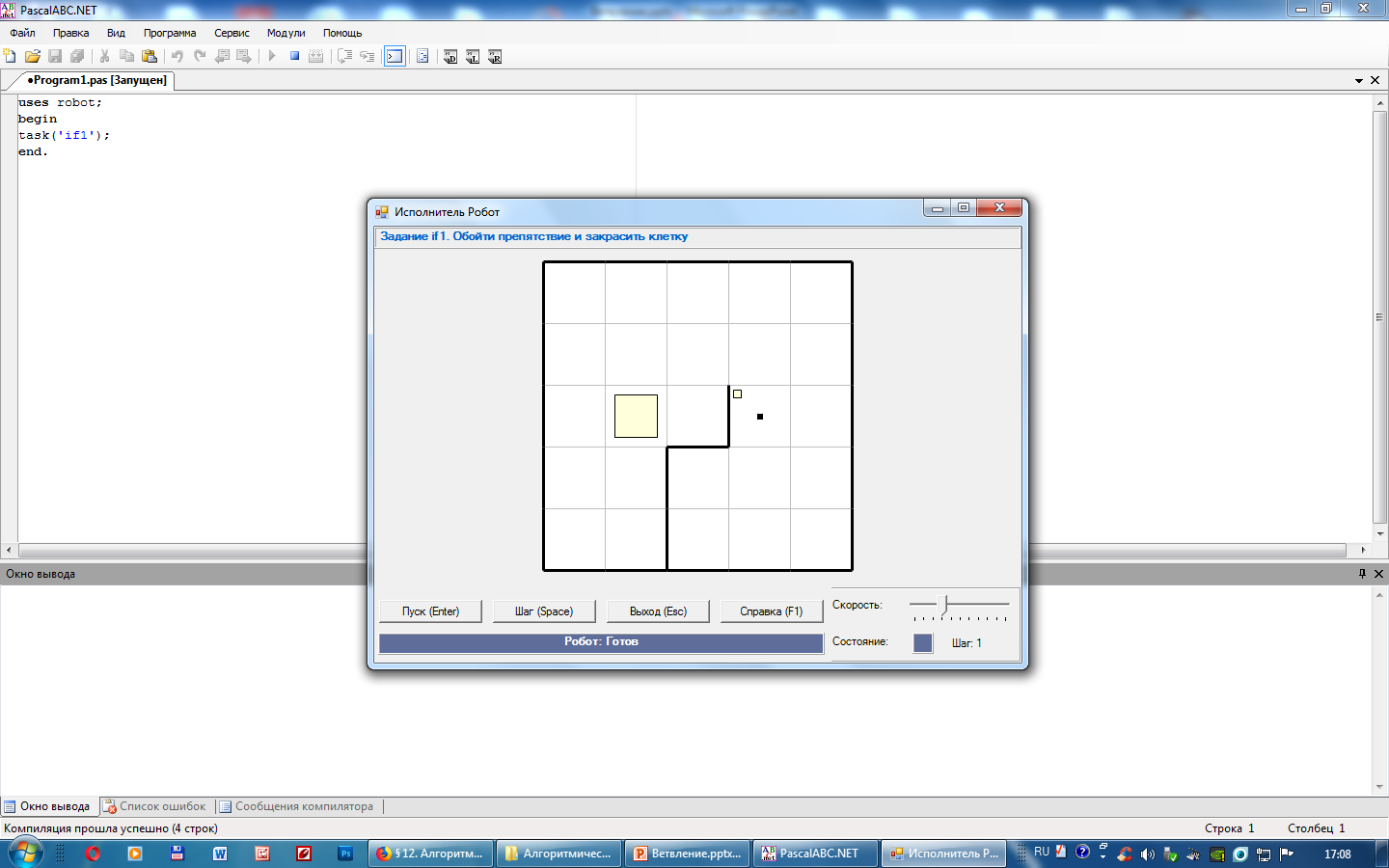 Вправо
Если 
сверху свободно, то
вверх; вправо; вниз;

Иначе
вниз; вправо; вверх;

закрасить.
uses robot;
begin
task('if1');
right;
if freeFromUp then
   begin
   up; right;down;
   end

else
   begin
   down; right;up;
   end;
paint;
end.
Составные условия
Составное условие — условие, которое образуется из нескольких простых условий, соединенных друг с другом логическими операциями.